Mieszkańcy łąki
11. 05. 2020r.
Dzień dobry dzieci!
Na początek zapraszamy do wspólnej zabawy z pszczółką Mają 
https://www.youtube.com/watch?v=UG-WU0ZbgK8
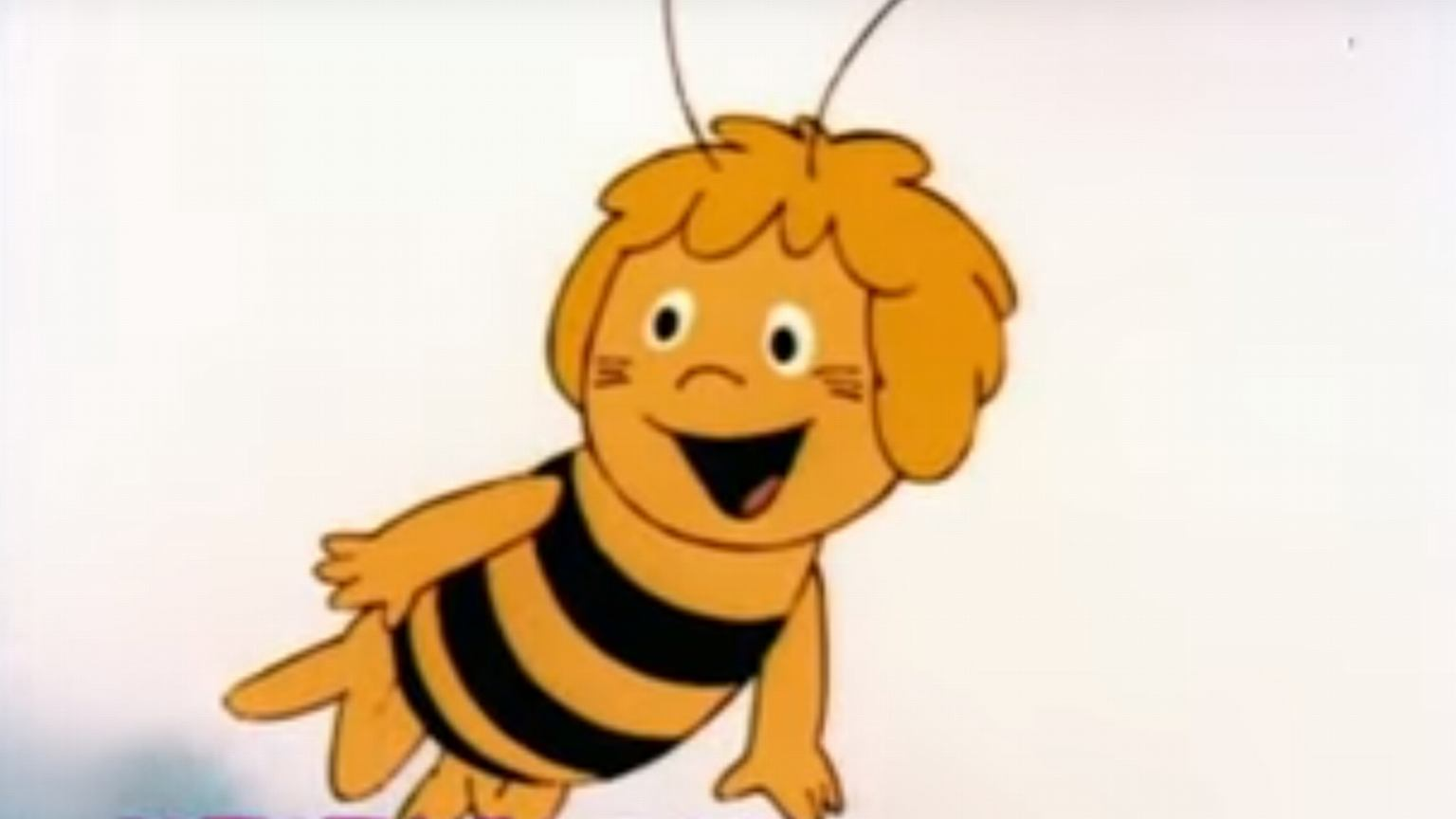 Czytanie wiersza I. Salach „Łąka”
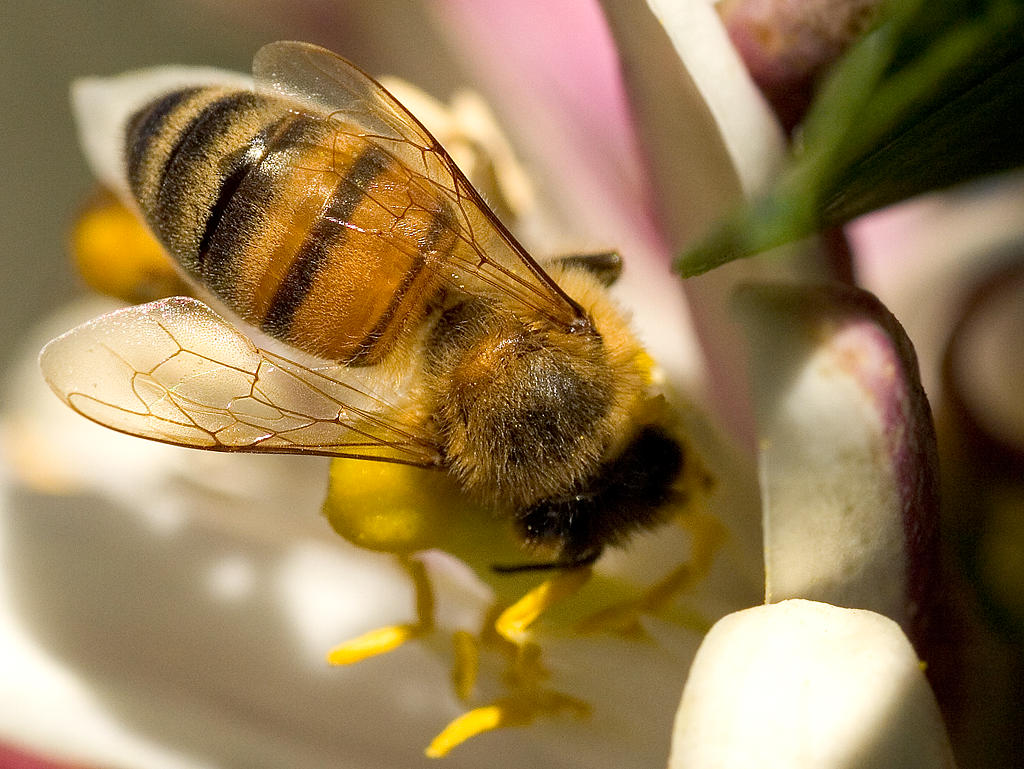 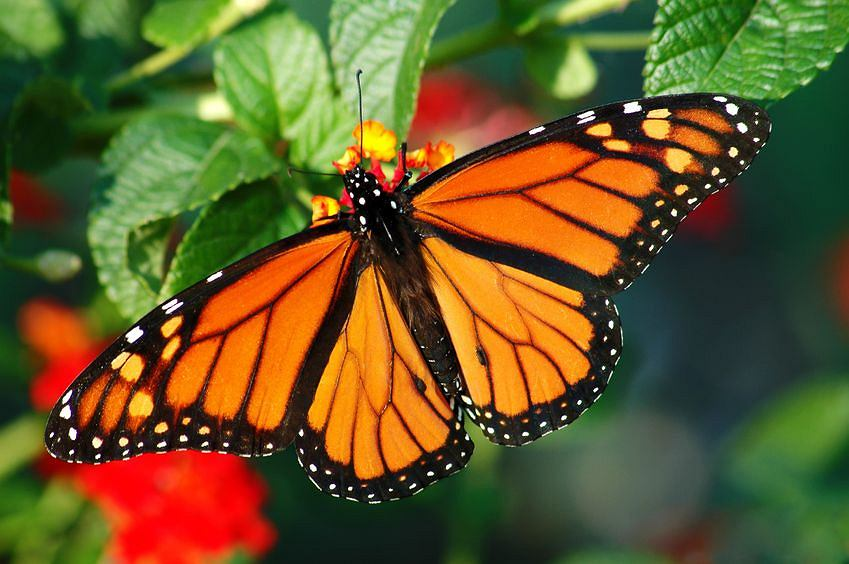 Łąka tylu ma mieszkańcówzwierząt , roślin kolorowychTu motylek , a tam pszczółka,tutaj kwiatek – o różowy!Z kopca wyszedł krecik małyobok niego idzie mrówkaNa rumianku w krasnej sukniprzycupnęła boża krówka.Nad tą łąką kolorowąZapraszają wszystkie dziecibal wydały dziś motyleWięc zatańczmy z nimi chwilę.
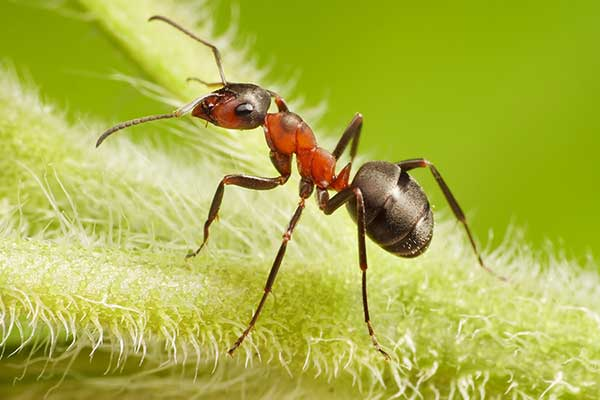 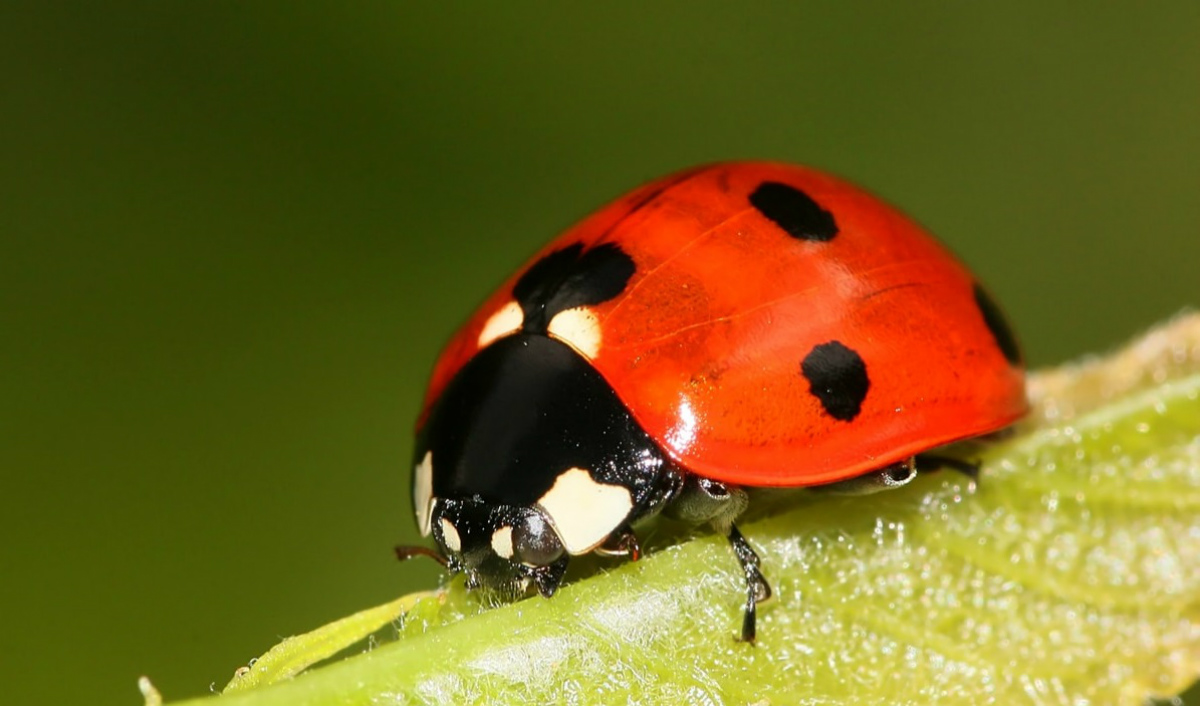 Rozmowa na temat tekstu:
O kim jest wierszyk?
 –Wymień ich nazwy.
- Gdzie mieszkają zwierzątka?
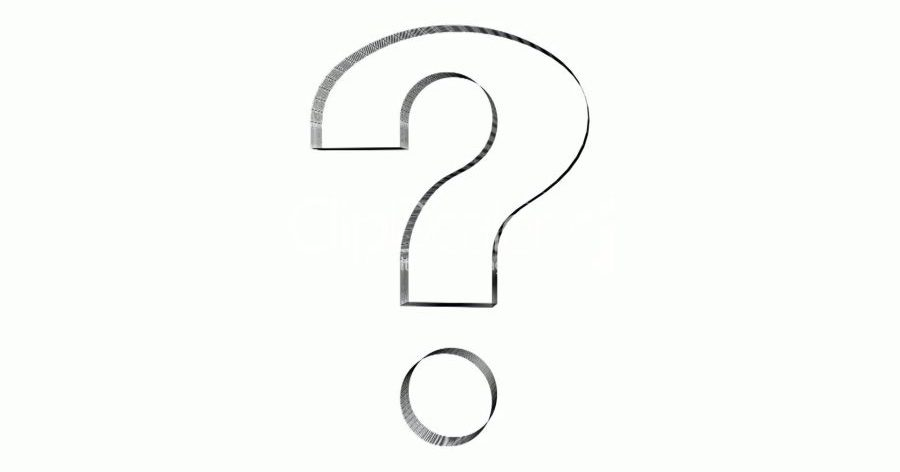 Czy wiesz jakie zwierzątka żyją na łące?
Ma skrzydełka delikatnetak jak płatki kwiatów.Lekko się unosi nad łąką,gdy tylko zaświeci słonko. 

O czym mowa?
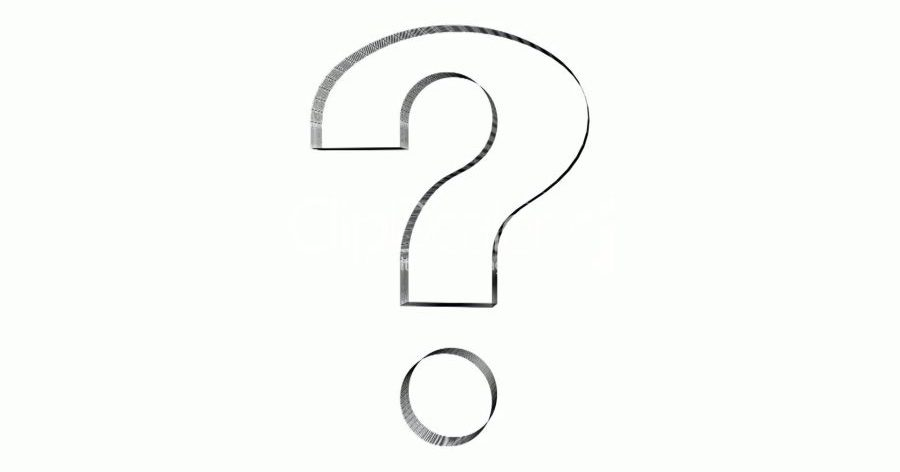 Oczywiście, to motyl!
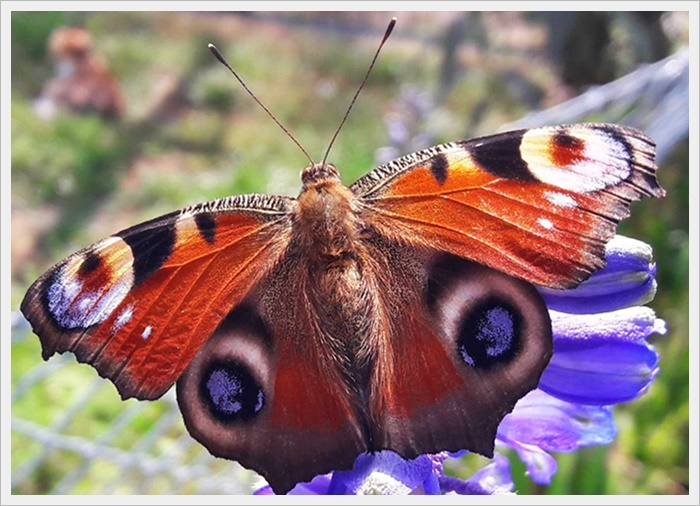 Czy wiesz o kim teraz mowa?
Nad łąką często lata,zbierając nektar w kwiatach.Bardzo słodko smakujeto, co w ulu produkuje.
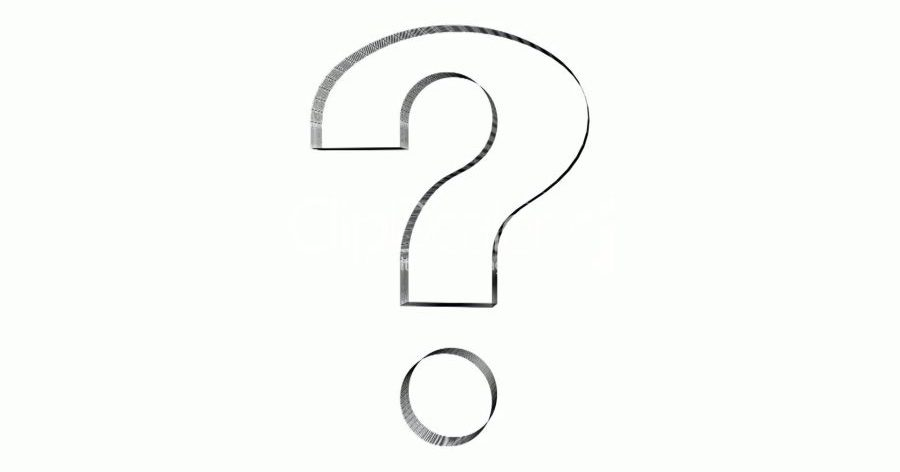 Tak, to pszczoła!
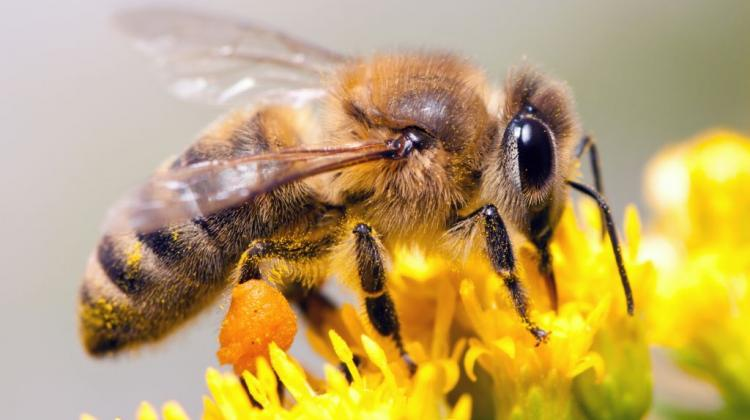 Potrafisz powiedzieć o jakim zwierzątku mowa?
Zapewne znacie takiego konika,choć nie jest zegarkiem,jednak w trawie cyka.
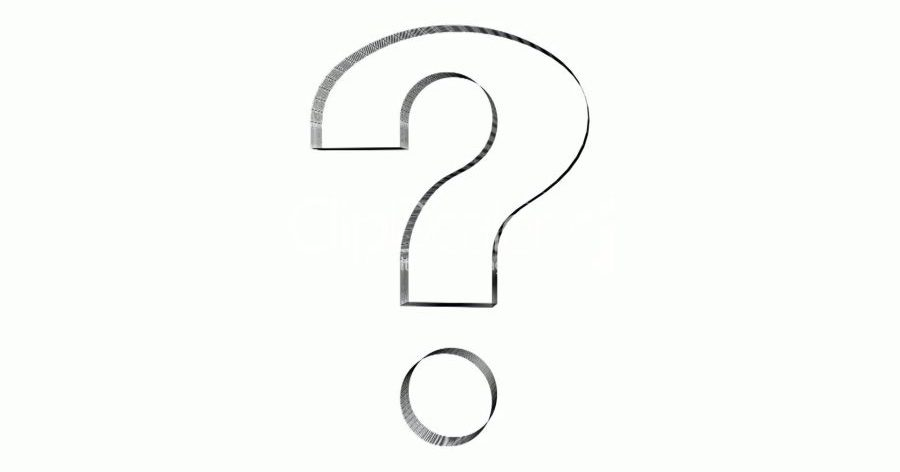 To konik polny!
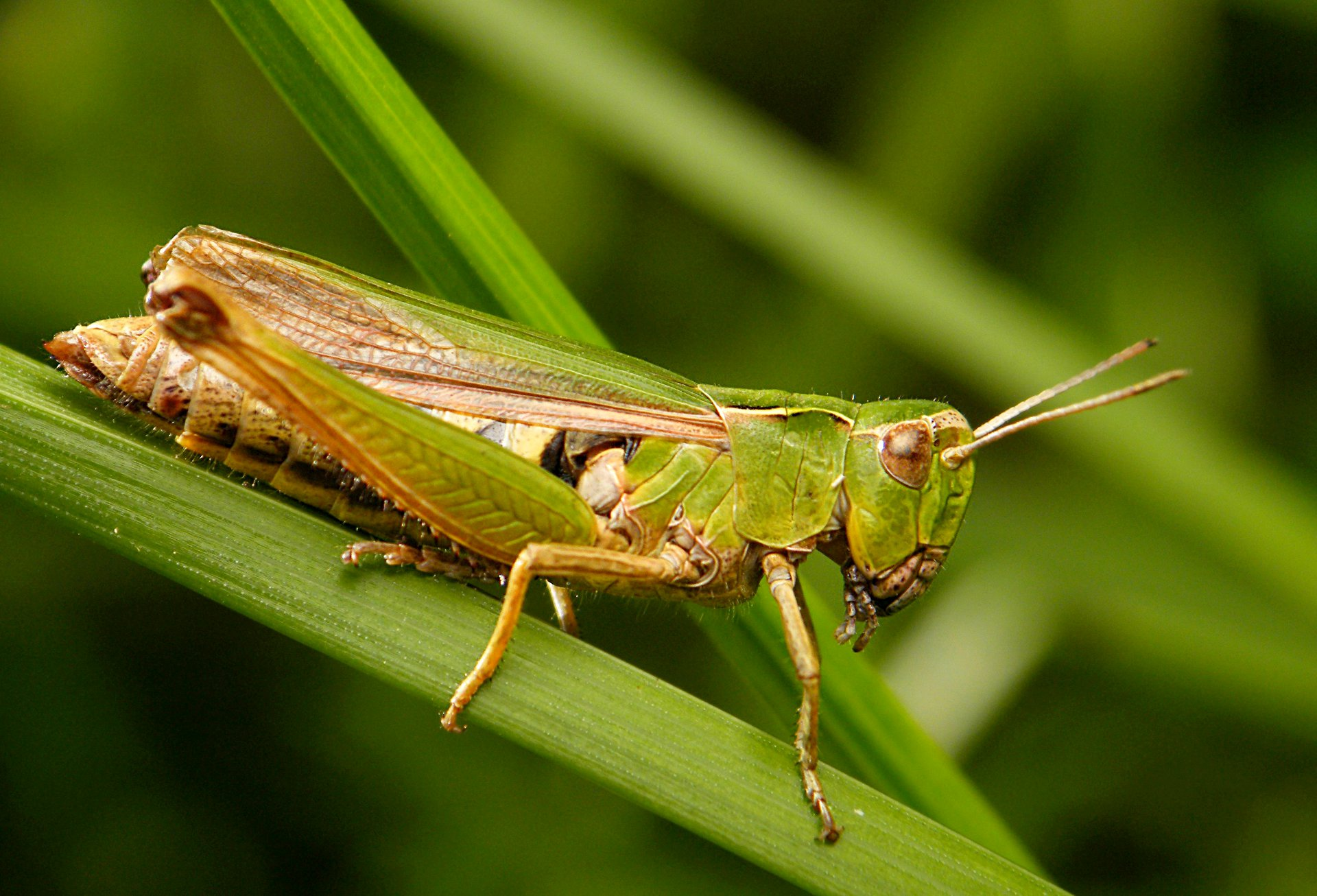 Jeśli chcecie poznać więcej zwierząt żyjących na łące-> zapraszamy na film
https://youtu.be/LKLf5EN1Ff4
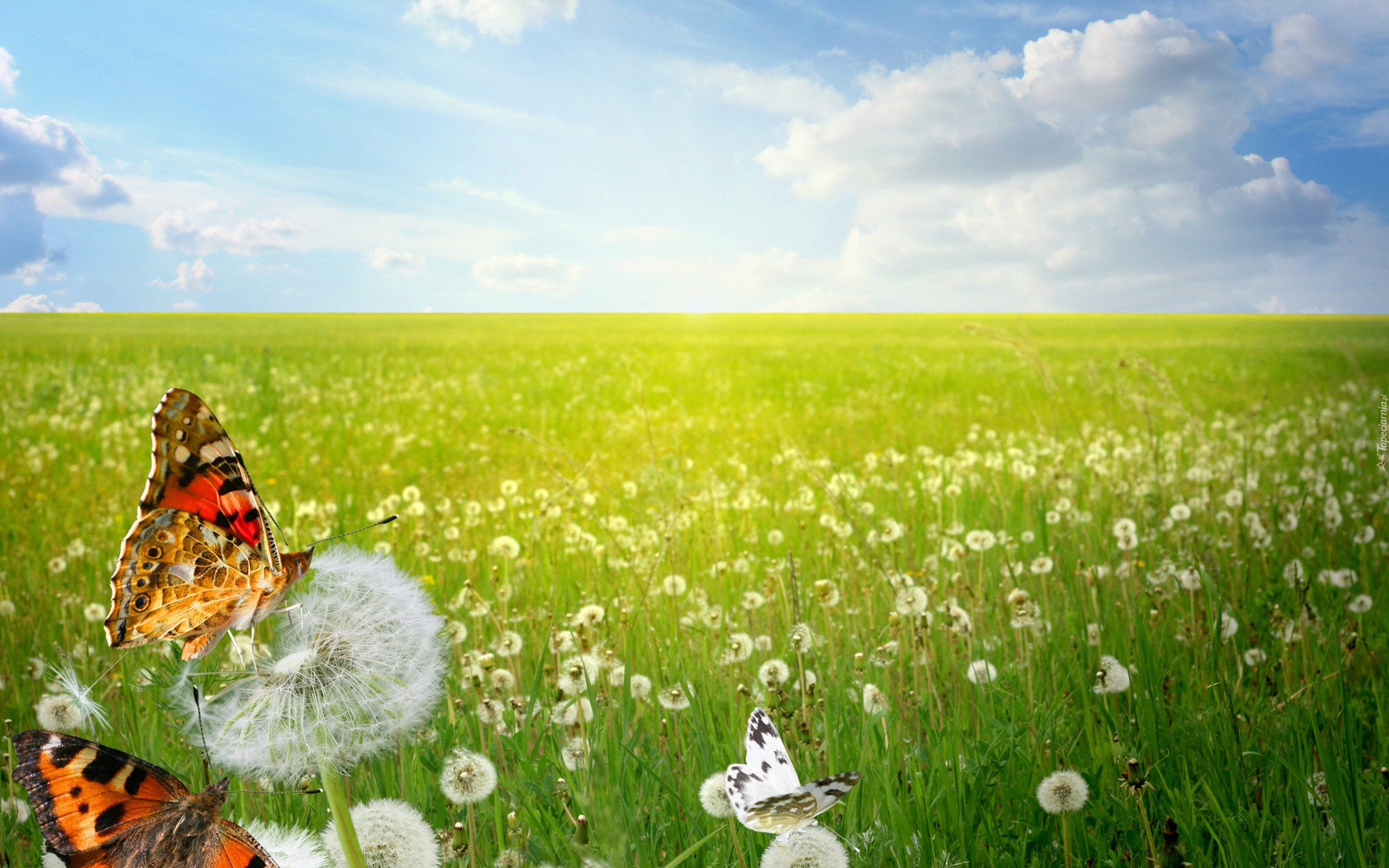 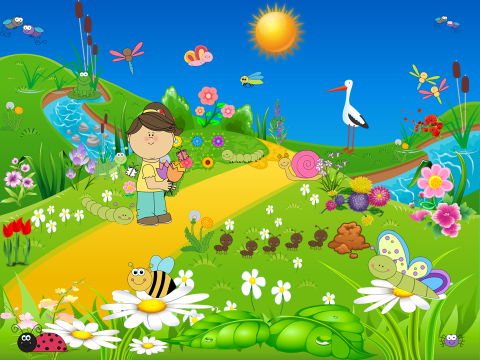 Praca z obrazkiem.
Ile mrówek widzicie na zdjęciu?
Gdzie jest żaba?
Czy na obrazku jest biedronka?
Jak nazywa się ptak, który jest na obrazku?- ma długie czerwone nogi i czerwony dziób
Chętne dzieci zapraszamy do wykonania materiałów dostępnych w załącznikach.
Trzymajcie się ciepło!
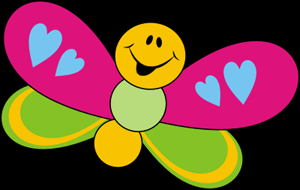